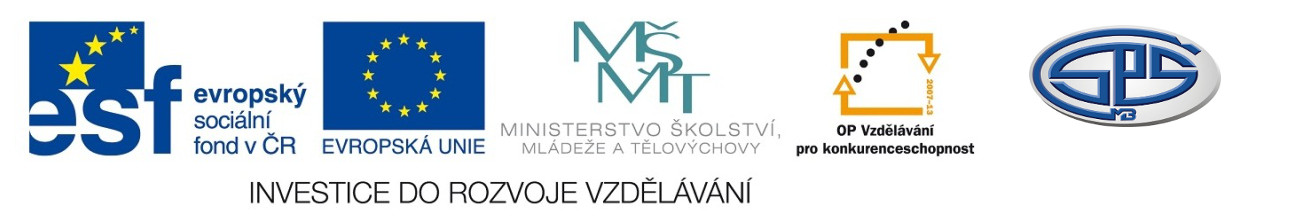 Národní obrození - úvodMgr. Ludmila Růžičková
Střední průmyslová škola, Mladá Boleslav, Havlíčkova 456
CZ.1.07/1.5.00/34.0861
MODERNIZACE VÝUKY
Anotace
Předmět: český jazyk a literatura
Ročník: I. ročník SŠ
Tematický celek: Literatura od doby pobělohorské                                   		           až po národní obrození
Klíčová slova: národní obrození, germanizace,    		osvícenství, reformy, periodizace, význam                      Forma: výklad
Datum vytvoření: 18. 02. 2014
NÁRODNÍ  OBROZENÍ
70. léta 18. stol. – 50. léta 19. stol.
Národní obrození
významné období v dějinách českého národa
přichází po době pobělohorské (tedy po 150 letech od   						         bitvy na Bílé hoře),
  	během které dochází k násilné germanizaci 			(úředním jazykem na našem území byla němčina, 	český jazyk byl na pokraji úpadku, uplatňoval se 	jako jazyk lidových vrstev, zejm. na venkově)
Společensko-historický  kontext
vliv myšlenek osvícenství
osvícenské reformy Marie Terezie a Josefa II.
     1773 – zrušen jezuitský řád  (oslabení vlivu církve na školství)
     1774 – školská reforma         (zrod české inteligence)

     1781 – zrušeno nevolnictví  (příliv česky mluvícího obyvatelstva     					       do měst)
     1781 – toleranční patent      (náboženská svoboda)
Periodizace národní obrození
etapa     70. léta 18. stol. – přelom 18. a 19. století
etapa      počátek 19. stol – 30. léta 19. stol.
etapa      30. léta 19. stol. – polovina 19. stol.
Význam národního obrození
Zásluhou národních buditelů dochází k
                          obnovení jazyka 
 
 jako jednoho z důležitých znaků národa, 
 jako nezbytného předpokladu k rozvoji národní 	kultury a vědy,
  
    v důsledku čehož dochází k formování                               	    		      novodobého českého národa
Zdroje
SOCHROVÁ, M. KOMPLETNÍ PŘEHLED české a světové LITERATURY. 1. vyd. Havlíčkův Brod: FRAGMENT, 2007. ISBN 978-80-253-0311-5.